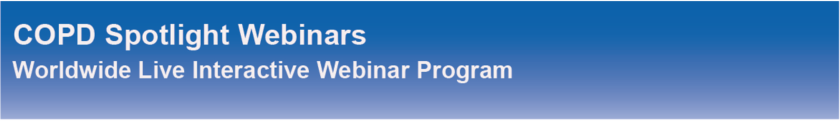 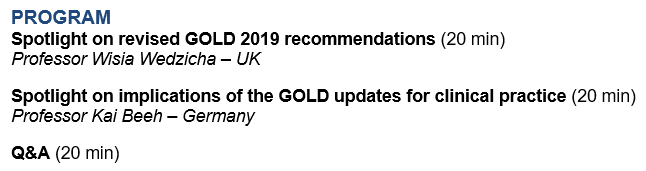 Ημέρες και ώρες προβολής:
	         Τρίτη 11 Δεκεμβρίου 2018
	18.00 – 19.00
	22.00 - 23.00
	Τετάρτη 12 Δεκεμβρίου 2018
	11.00 – 12.00
	13.00 – 14.00